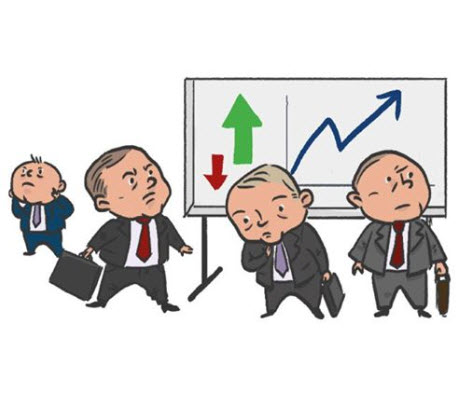 Методи політичного прогнозування
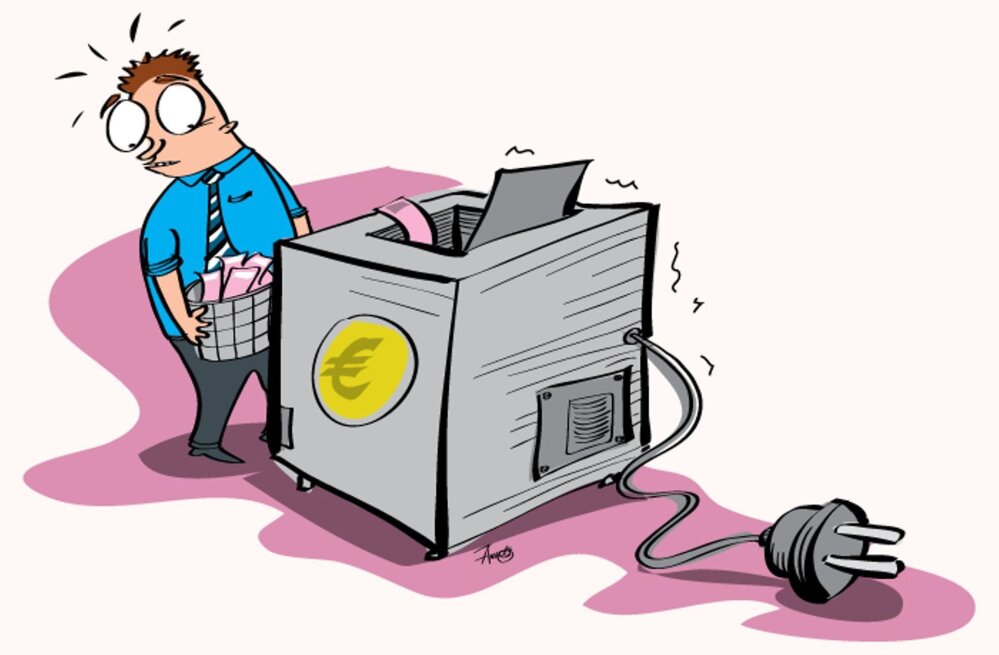 к. політ.н. Н.В.Лепська
«Я цікавлюсь майбутнім тому, що збираюся провести там всю решту свого життя» (американський дослідник Ч. Кеттерінг)
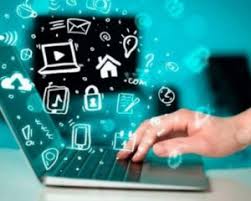 Метод політичного прогнозування – спосіб (або сукупність способів) теоретичного дослідження перспектив розвитку політичних явищ або процесів, конкретна форма послідовних теоретичних або практичних підходів до розробки прогнозів на основі всебічного пізнання об'єкта прогнозування
Основні завдання дослідника:
- Визначити сферу використання кожного методу
- Обрати найефективніший у кожному конкретному випадку, оскільки вибір залежить від мети, термінів і часу, відведених на розробку прогнозу
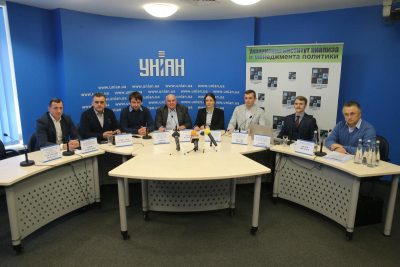 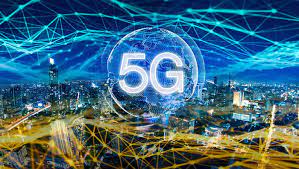 3 – рівнева класифікація методів прогнозування. Кожний рівень визначається класифікаційною ознакою(І.Бестужев-Лада)
1. За ступенем формалізації
Формалізовані (фактографічні)
Інтуїтивні 
(експертні)
2. За загальним принципом дії
екстрапо-
ляційні
асоціативні
системно-структурні
колективні
індивідуальні
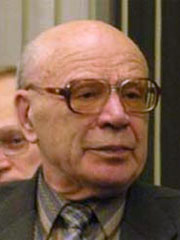 3.За способом отримання прогнозної інформації
Ієрархічного моделювання
сценарій
Інтерв'ю
Методи колективної генерації ідей
імітаційне моделювання
аналітична доповідна записка
анкетування
Експоненційного та адаптивного згладжування
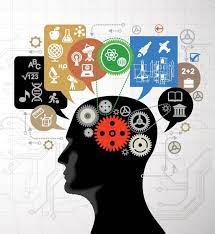 Інтуїтивні методи на відміну від формалізованих застосовуються, коли об'єкт прогнозування або надто простий, або настільки складний, що аналітично врахувати вплив багатьох факторів практично неможливо. У цих випадках вдаються до опитування експертів. 
Отримані індивідуальні та експертні оцінки використовують як кінцеві прогнози або в якості вихідних даних у комплексних системах прогнозування
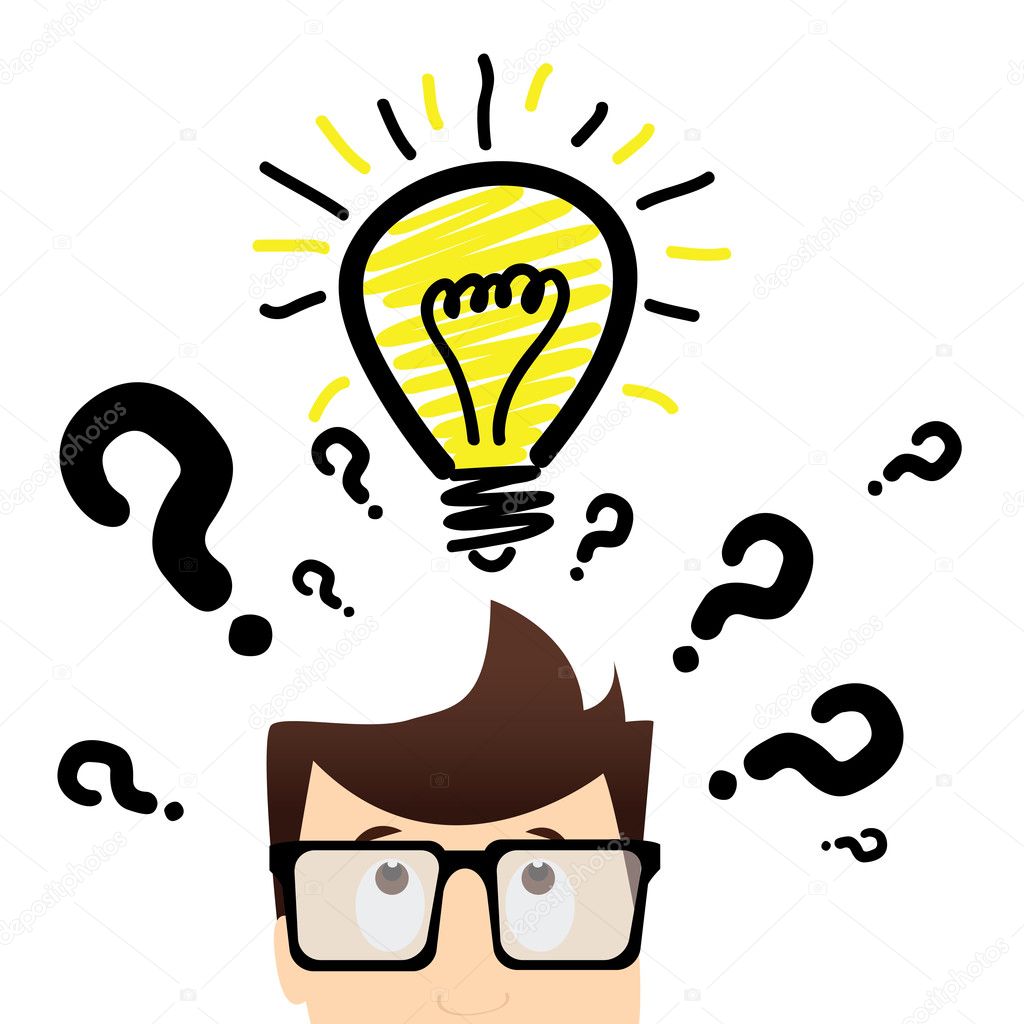 Типологія методів прогнозування Дж. Скотта Армстронга(народ. 1937 р.)
Дж. Армстронг визначає 3 загальні лінії розмежування методів
1. За способом перетворення інформації у прогностичні висновки:
	    СУБ'ЄКТИВНІ – ОБ'ЄКТИВНІ

2. За ступенем виявлення причинно-наслідкових зв'язків:
		НАЇВНІ – КАУЗАЛЬНІ

3. За характером виявлення причинно-наслідкових зв'язків обєктивні і каузальні диференціюються:
		ЛІНІЙНІ - НЕЛІНІЙНІ
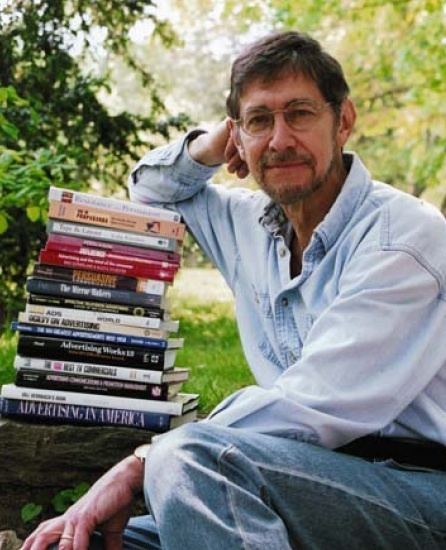 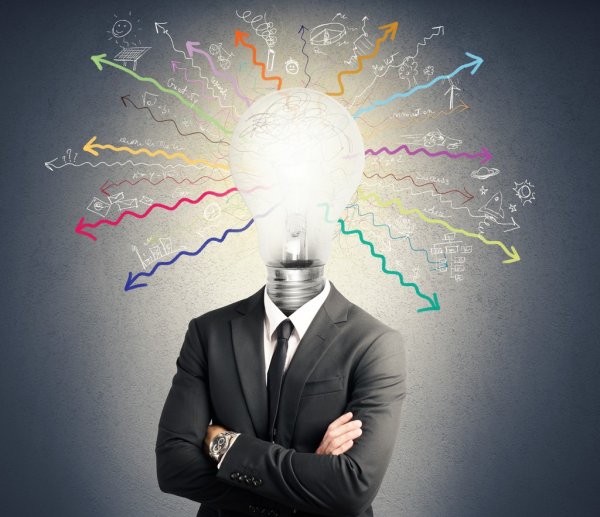 Суб'єктивні (імпліцитні, неформалізовані, інтуїтивні) – методи, які передбачають нечіткі і недостатньо специфіковані процеси для аналізу вихідних даних. Можуть спиратися на прості або складні процеси, можуть використовувати об'єктивні або суб'єктивні дані в якості увідних, можуть супроводжуватися формальним аналізом. Однак важливо, що всі вхідні дані перетворюються в прогностичні висновки в голові аналітика!!!
Об'єктивні (експліцитні, формалізовані, статистичні) – методи, які спираються на чітко специфіковані процеси для аналізу вихідних даних. Можуть також спиратися на прості або складні процеси, можуть використовувати об'єктивні або суб'єктивні дані в якості увідних, можуть супроводжуватися формальним аналізом або ні. Але важливо, що вхідні дані перетворюються в прогностичні висновки за допомогою процесів, що здатні відтворити й інші дослідники, незалежно оди від одного і при цьому отримати аналогічні результати!!!
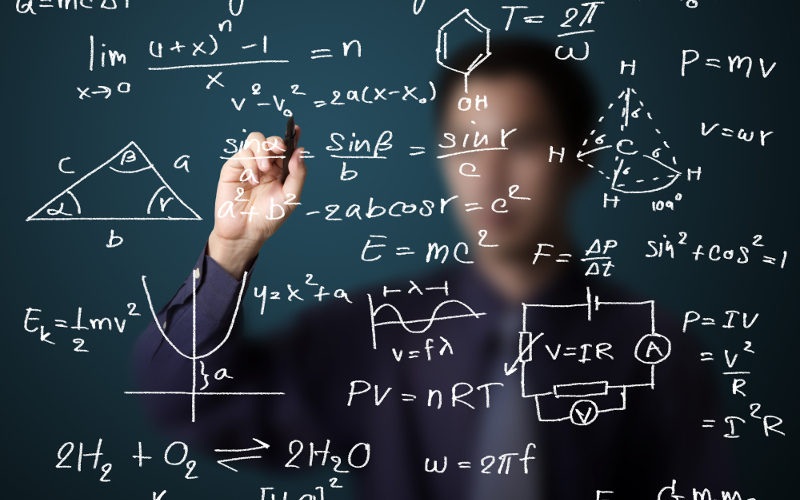 НАЇВНІ МЕТОДИ – не претендують на встановлення причинно-наслідкових взаємозв'язків, які присутні в прогнозованій ситуації. Вони обмежуються аналізом даних тільки тієї змінної, яка цікавить дослідника (залежна), при цьому історична динаміка, яка спостерігається, проєцюється на майбутнє; фактично вони відповідають на питання  «як?» змінюється саме ця змінна характеристика досліджуваного об'єкта 
КАУЗАЛЬНІ МЕТОДИ – задаються не тільки питанням «як?», але й «чому?» : встановлюються причинно-наслідкові взаємозв'язки між змінною, що цікавить дослідника (залежна) і змінними, які пояснюють її поведінку (незалежні).
Методи, які відносяться до категорій об'єктивних і каузальних можуть в свою чергу диференційовані  відповідно третьої лінії розмежування
Лінійні методи – передбачають так звану повсякденну логіку причинно-наслідкових взаємозв'язків; ці методи привабливі своєю простотою, доступністю, надійністю і низькими вимогами до ресурсів
Нелінійні методи – складні для розуміння, базуються на використанні синергетичного підходу, більш ресурсоємні, їх прогностичний потенціал не був переконливо продемонстрований
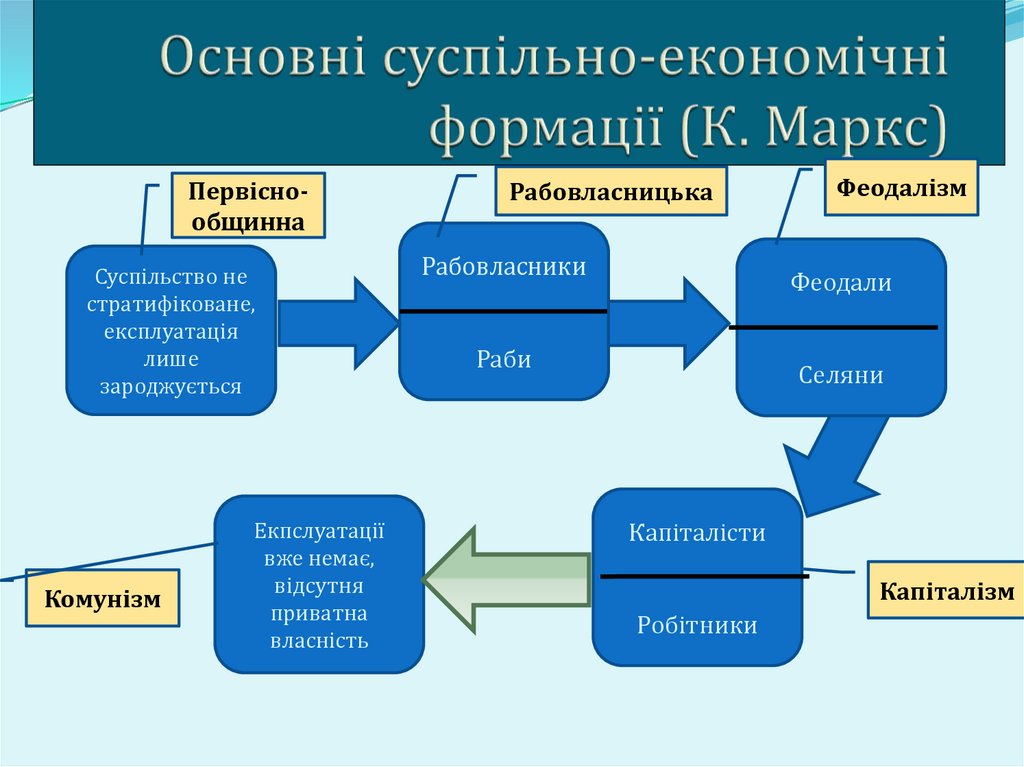 Серед формалізованих методів найбільш поширені методи екстраполяції 
Екстраполяція – поширення висновків, отриманих від спостереження за однією частиною явища певної реальності на іншу частину
У прогнозуванні метод Е. – мисленнєве продовження у майбутнє лінії розвитку того чи іншого процесу (або низки подій), якщо закономірності його розвитку у минулому й теперішньому вивчені
Мета методів Е. – показати, до якого стану в майбутньому може дійти об'єкт, якщо його розвиток буде здійснюватися з тією ж швидкістю (прискоренням), як і в минулому
Екстраполяція може здійснюватися у спосіб:
інтуїтивно-логічний
логіко-математичний
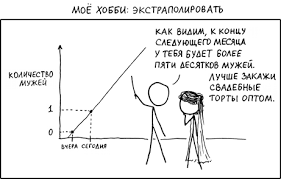 Основа екстраполяційних методів прогнозування – вивчення т.зв. часових/динамічних рядів
Часовий/динамічний ряд – упорядковані у часі набори змін характеристик (статистична інформація) досліджуваного  об'єкта чи процесу (ретро-типи, база прогнозу)
Зазвичай період випередження має складати не менше 1/3 бази прогнозу
Тренд – аналітичне або графічне представлення зміни змінної в часі, отримане в результаті виділення регулярної складової динамічного ряду; тенденція, що визначає загальний напрям розвитку 
Екстраполяція ґрунтується на припущенні, згідно з яким усі фактори, які визначали динаміку ситуації в минулому, мають мати місце і в майбутньому, породжуючи аналогічний характер змін показників або аналогічну модель поведінки
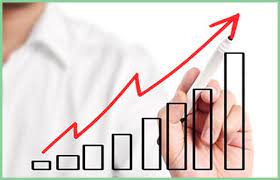 Джерела екстраполяції:
Історичні дані
Аналогічні ситуації
Лабораторні або польові симуляції
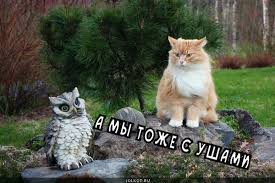 Метод екстраполяції простий та доступний
До методу екстраполяції звертаються, якщо:
- в минулому тенденція мала стабільний лінійний характер, тобто  в короткотерміновій перспективі зміни були незначними
- відсутнє поглиблене уявлення про природу причино-наслідкових взаємозв'язків
- відсутній запас часу і ресурсів для проведення глибокого дослідження ситуації 
Використання методів екстраполяції  виправдане і доречно в галузях культури, освіти, охорони здоров'я, житлового і комунального будівництва, де соціально-демографічні фактори  є вирішальними, демонструють зазвичай  високий ступінь стабільності і лінійний характер (народжуваність і смертність, статевий склад населення, динаміка шлюбів і розлучень, рівень захворюваності, рівень злочинності …)
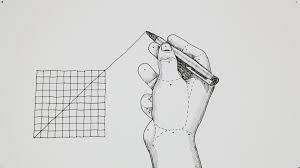 НЕДОЛІКИ:
При прогнозуванні довгострокових політичних процесів метод екстраполяції може призвести до серйозних відхилень і не є надійним
Мало підходить для прогнозування якісних змін  у політичній системі і процесах
Більше застосовується для отримання висновків у відносно добре досліджуваних сферах і на відносно короткі періоди - межа прогнозу 5-10 років
!!! Одним з найбільших недоліків методу екстраполяції є те, що отримані результати не дозволяють судити про причинність, а тільки про співпадіння подій і явищ, які нас цікавлять; не враховують вплив зовнішніх факторів
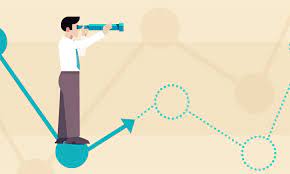 СУБ'ЄКТИВНІ /ІНТУЇТИВНІ/ ЕКСПЕРТНІ МЕТОДИ
Використовуються для тих процесів, які неможливо описати математичними формулами
Рішення проблеми базується на узагальненій думці експертів
Експертні методи дуже чутливі до вибору особистості експерта :
- Компетентність
- Стаж роботи у сфері, що пов'язана з прогнозуванням
- Інтелектуальний поріг – 10 років
- Стійкість поглядів , вміння відстоювати свої позиції та долати стереотипи
- Здатність до нелінійного мислення
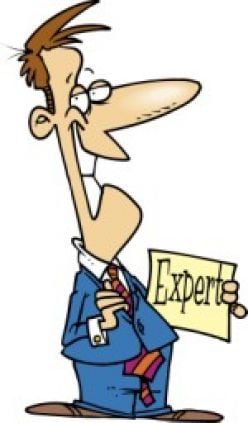 Методи індивідуальних експертних оцінок
Метод інтерв'ю
Метод анкетного опитування
Аналітичний метод
Метод написання прогнозного сценарію
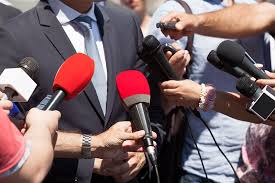 Методи колективних експертних оцінок:
Метод колективної генерації ідей (мозковий штурм)
Метод Дельфі
Метод суду
Метод комісій  
Метод синектики
Форсайт прогнозування
Форсайт від англ. Foresight — погляд у майбутнє, передбачення
Вперше термін «foresight» вжив письменник-фантаст Герберт Уеллс у 1930 р. Виступаючи на ВВС він запропонував ввести особливу спеціальність - «професор передбачення», який, подібно історику, буде аналізувати і знаходити застосування майбутнім технологічним відкриттям 
Технологія практичного застосування обґрунтованого передбачення Форсайт була розроблена і застосована у 1950-ті роки в RAND, де вирішувалися завдання визначення перспективних військових технологій. Зіткнувшись з недостатністю традиційних прогностичних методів (кількісні моделі, екстраполяція існуючих тенденцій тощо), фахівці RAND розробили метод Дельфі, який став основою Форсайт-досліджень. З 1970-х років Форсайти науково-технічного прогресу почали проводитися за кордоном і на загальнонаціональному рівні.
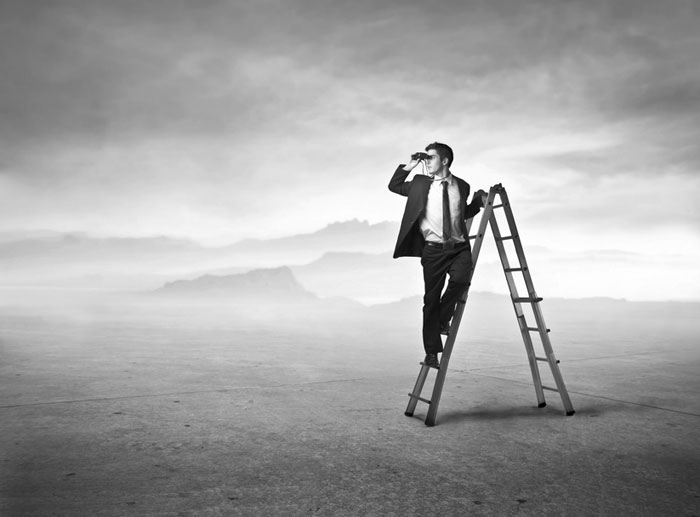 Форсайт це процес, метою якого є: визначення можливого майбутнього, створення його бажаного образу та визначення стратегії його досягнення
 Більшість теоретиків та практиків Форсайта розглядають його як своєрідну комбінацію «продукту» (прогнози, сценарії, пріоритети) і «процесу» (встановлення зв’язків між усіма зацікавленими сторонами), що сприяє не тільки дослідженню майбутнього, але й досягненню консенсусу у суспільстві на базі планомірного діалогу між політиками, громадськістю, експертами, бізнесменами.
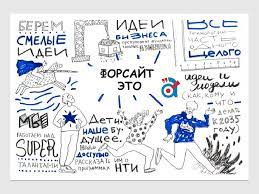 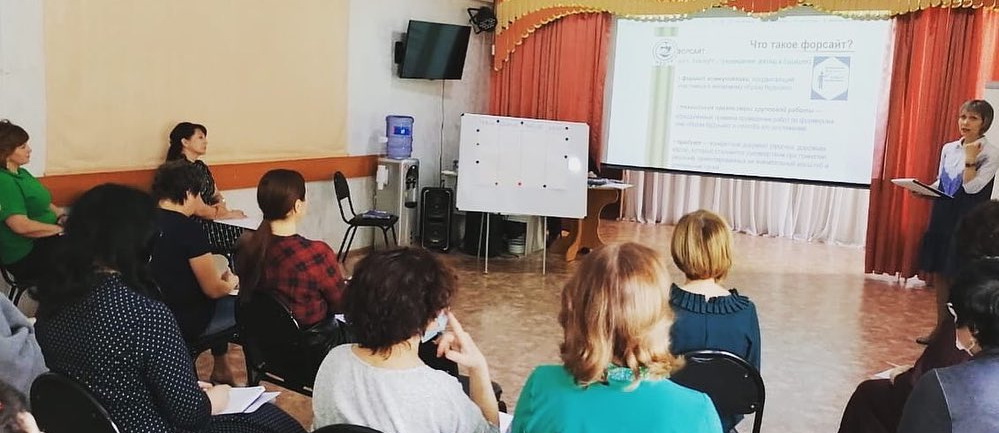 ЗАВДАННЯ ФОРСАЙТА  - НЕ ПЕРЕДБАЧАТИ МАЙБУТНЄ, А СПІЛЬНИМИ ЗУСИЛЛЯМИ І З УРАХУВАННЯМ УСІХ ЧИННИКІВ, ЩО ВПЛИВАЮТЬ НА СИТУАЦІЮ, ДОМОВИТИСЯ ПРО ТЕ, ЯКЕ ВОНО БУДЕ
ФОРСАЙТ - НЕ ПРОСТО ОБРАЗ МАЙБУТНЬОГО, ЦЕ СТВОРЕННЯ МАЙБУТНЬОГО
ФОРСАЙТ - СПЕЦІАЛЬНА ТЕХНОЛОГІЯ ФОРМУВАННЯ ПРІОРИТЕТІВ РОЗВИТКУ РІЗНИХ СФЕР ЖИТТЯ СУСПІЛЬСТВА З МЕТОЮ МОБІЛІЗАЦІЇ МАКСИМАЛЬНО ВЕЛИКОЇ КІЛЬКОСТІ УЧАСНИКІВ ДЛЯ ДОСЯГНЕННЯ ЯКІСНО НОВИХ РЕЗУЛЬТАТІВ У РОЗВИТКУ КРАЇНИ, РЕГІОНУ, ГРОМАДИ. 
(див. форсайт М.Згуровського у Moodle)
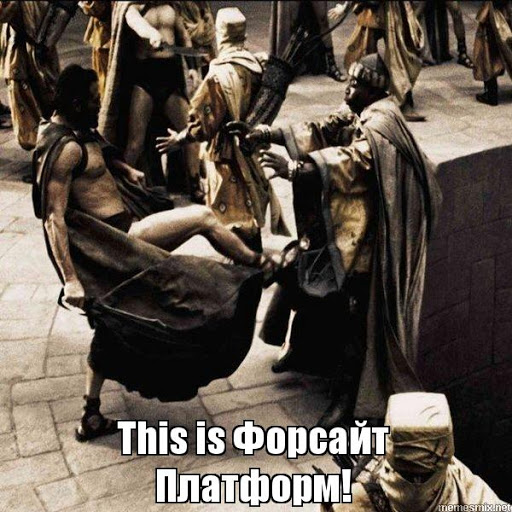 Базові принципи форсайта:
1.  Майбутнє залежить від тих зусиль, які докладаються, і його можливо створити
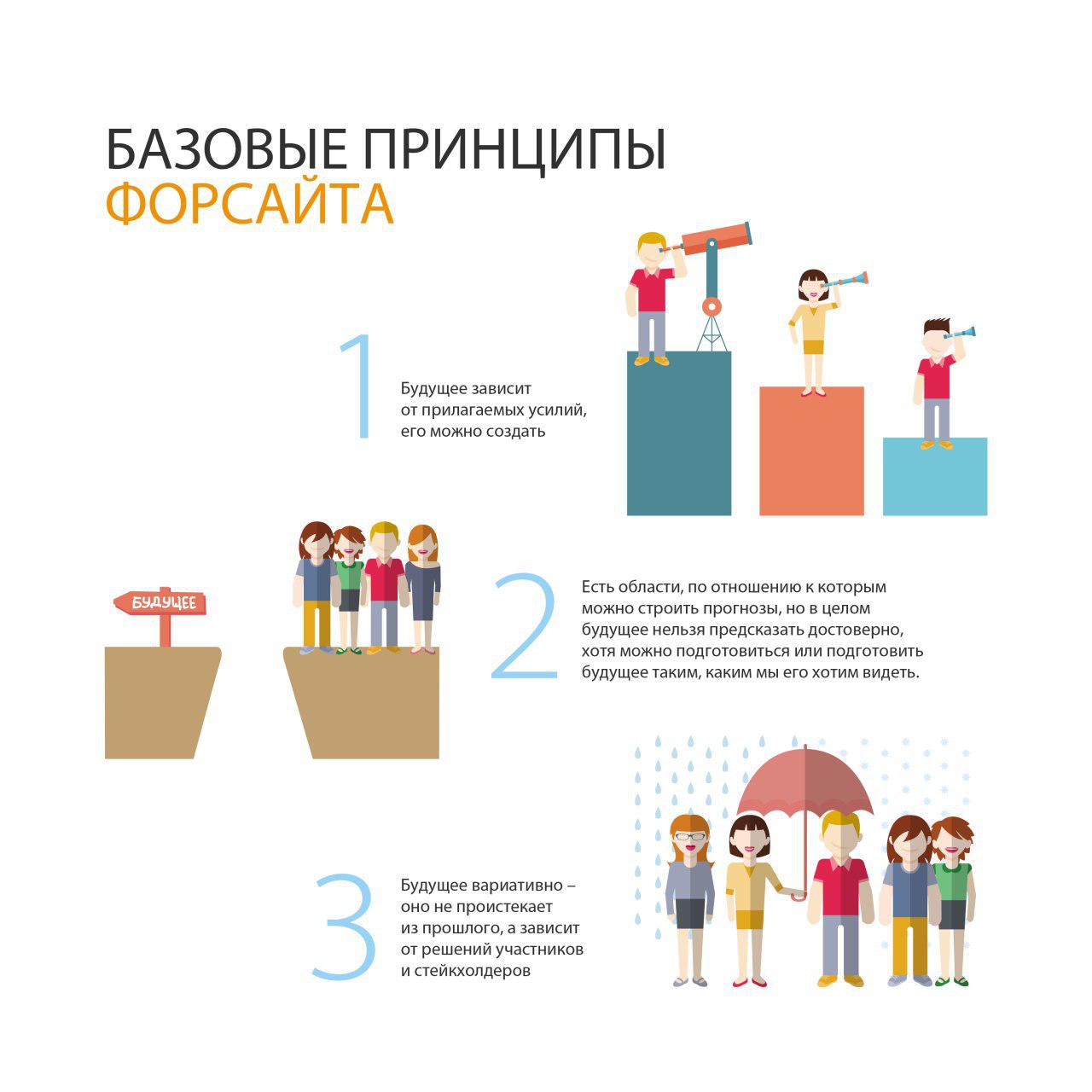 2. Є сфери, відносно яких можливо будувати прогнози, але загалом майбутнє неможливо достеменно передбачити, однак можливо підготуватися до нього або ж підготувати майбутнє таким, яким ми його бачимо
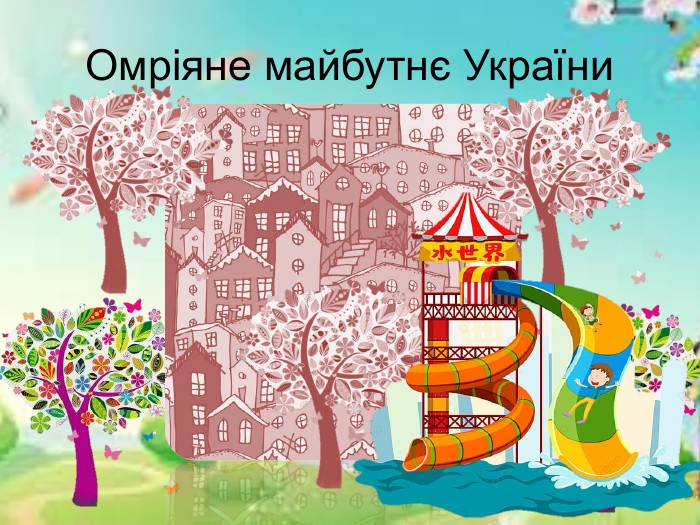 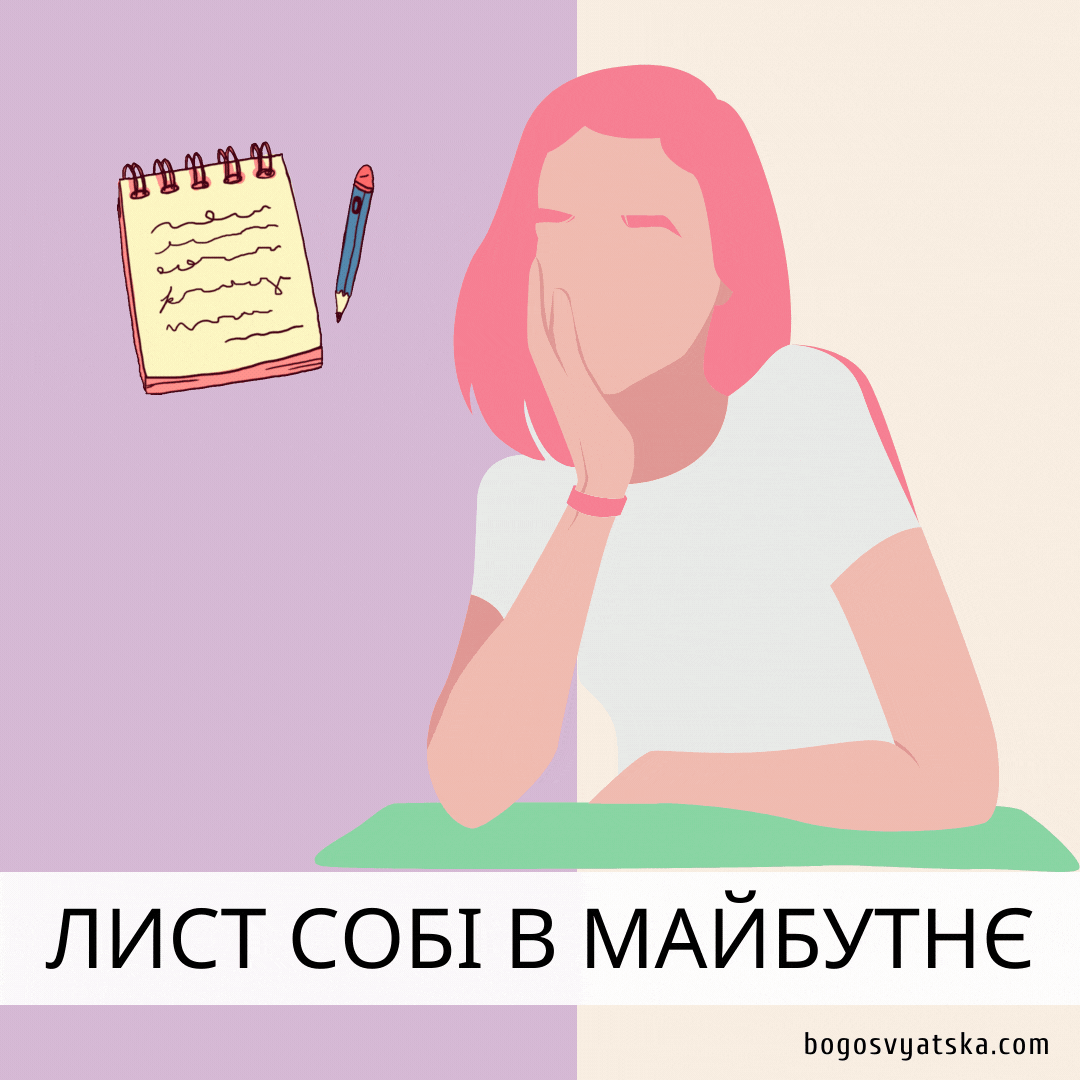 3.Майбутнє варіативно, воно не походить з минулого, а залежить від рішень учасників та стейкголдерів
ДЯКУЮ ЗА УВАГУ!